PHYS 1441 – Section 001Lecture #3
Wednesday, June 10, 2020
Dr. Jaehoon Yu
Chapter 21
The Electric Field & Field Lines
Electric Fields and Conductors
Motion of a Charged Particle in an Electric Field
Electric Dipoles
Chapter 22
Electric Flux
Today’s homework is homework #2, due 11pm, Monday, June15!!
Tuesday, June 9, 2020
PHYS 1444-001, Summer 2020                    Dr. Jaehoon Yu
1
Announcements
44/48 of you have registered in the homework system.
35/44 submitted the homework!
You MUST submit your answer to obtain 100% credit!
Virtual Physics Clinic: (M: 9am – 1pm, TuWTh: 9am – 5pm) https://teams.microsoft.com/l/channel/19%3ae5b118c00e8d4baa8c0b2b4be09bbcd5%40thread.tacv2/General?groupId=a272a438-e2fd-42e7-8c18-1a8166647940&tenantId=5cdc5b43-d7be-4caa-8173-729e3b0a62d9
Term Exam 1 
In class, coming Monday, June 15: DO NOT MISS THE EXAM!
CH21.1 to what we learn on tomorrow, Thursday, June 11 + Appendices A1 – A8
BYOF: You may bring a one 8.5x11.5 sheet (front and back) of handwritten formulae and values of constants for the exam
No derivations, word definitions or setups or solutions of any problems!
No additional formulae or values of constants will be provided!
Must send me the photos of front and back of the formula sheet, including the blank, no later than 10am Monday morning
Once submitted, you cannot change, unless I ask you to delete some part of the sheet!
Tuesday, June 9, 2020
PHYS 1444-001, Summer 2020                    Dr. Jaehoon Yu
2
Reminder: Extra Credit Special Project #1
Compare the Coulomb force to the Gravitational force in the following cases by expressing Coulomb force (FC) in terms of the gravitational force (FG)
Between the two protons separated by 1m
Between the two protons separated by an arbitrary distance R
Between the two electrons separated by 1m
Between the two electrons separated by an arbitrary distance R 
Five points each, totaling 20 points
BE SURE to show all the details of your own work, including all formulae, proper references to them and explanations
Must be handwritten and submit all pages in a single PDF file
File name must be: SP1-First-Last-summer20.pdf 
Due at the beginning of the class Monday, June 15
Tuesday, June 9, 2020
PHYS 1444-001, Summer 2020                    Dr. Jaehoon Yu
3
Coulomb’s Law – The Formula
Formula
Is Coulomb force a scalar quantity or a vector quantity? Unit?
A vector quantity.  The unit is Newtons (N)!
The direction of electric (Coulomb) force is always along the straight line joining the two objects.
If the two charges are the same: forces are directed away from each other.
If the two charges are the opposite: forces are directed toward each other. 
Coulomb force is precise to 1 part in 1016.
Unit of charge is called Coulomb, C, in SI.
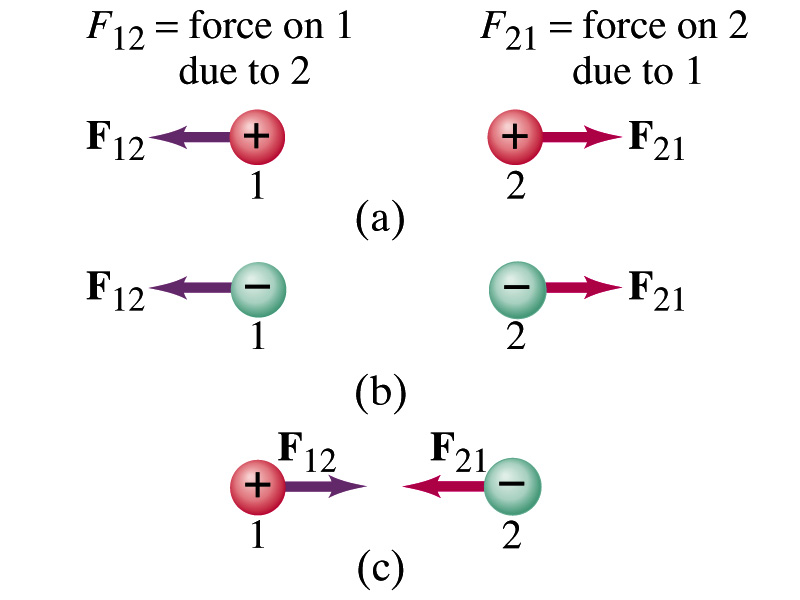 The value of the proportionality constant, k, in SI unit is 
Thus, 1C is the charge that gives F~9x109N of force when placed 1m apart from each other.
Tuesday, June 9, 2020
PHYS 1444-001, Summer 2020                    Dr. Jaehoon Yu
4
The Elementary Charge and Permittivity
The elementary charge, the smallest unit charge, is that of an electron: 
Since electron is a negatively charged particle, its charge is –e.
Object cannot gain or lose fraction of an electron.
Electric charge is quantized.
Charge of an object changes always in an integer multiples of e.
What kind of quantity is the electric charge?
The proportionality constant k is often written in terms of another constant, ε0, the permittivity* of free space.  They are related                 and                                                 . 
Thus the electric force can also be written as:
Note that this force is for “point” charges at rest.
Scalar!!
*Mirriam-Webster, Permittivity: The ability of a material to store electric potential energy under the influence of an electric field
Tuesday, June 9, 2020
PHYS 1444-001, Summer 2020                    Dr. Jaehoon Yu
5
Example 21 – 1
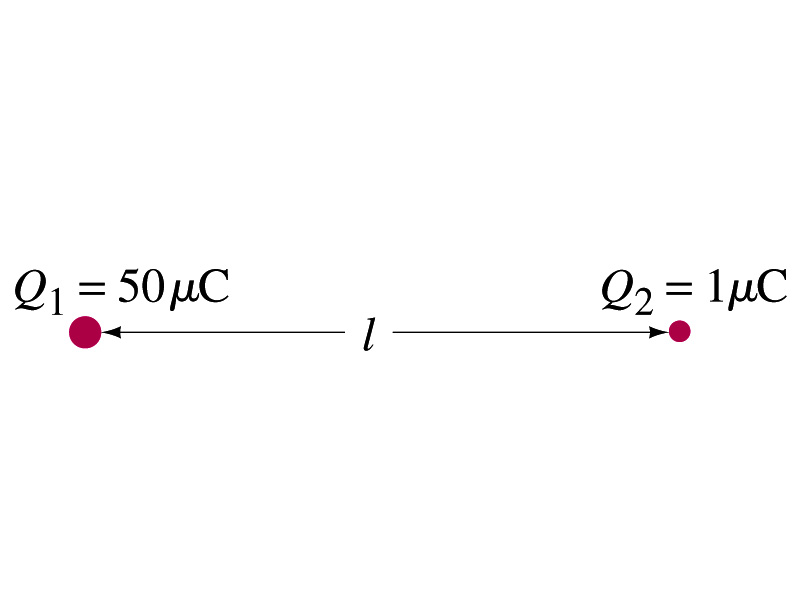 Which charge exerts a greater force? Two positive point charges, Q1=50μC and Q2=1μC, are separated by a distance L.  Which is larger in magnitude, the force that Q1 exerts on Q2 or the force that Q2 exerts on Q1?
What is the force that Q1 exerts on Q2?
What is the force that Q2 exerts on Q1?
Therefore the magnitudes of the two forces are identical!!
Well then what is different?
The direction.
Which direction?
Opposite to each other!
What is this law?
Newton’s third law, the law of action and reaction!!
Tuesday, June 9, 2020
PHYS 1444-001, Summer 2020                    Dr. Jaehoon Yu
6
Example on the Coulomb Force
Electric force on electron by proton.  Determine the magnitude of the electric force on the electron of a hydrogen atom exerted by the single proton (Q2=+e) that is its nucleus.  Assume the electron “orbits” the proton at its average distance of r=0.53x10-10m.  What is the orbital speed of the electron (me=9.12x10-31kg)?
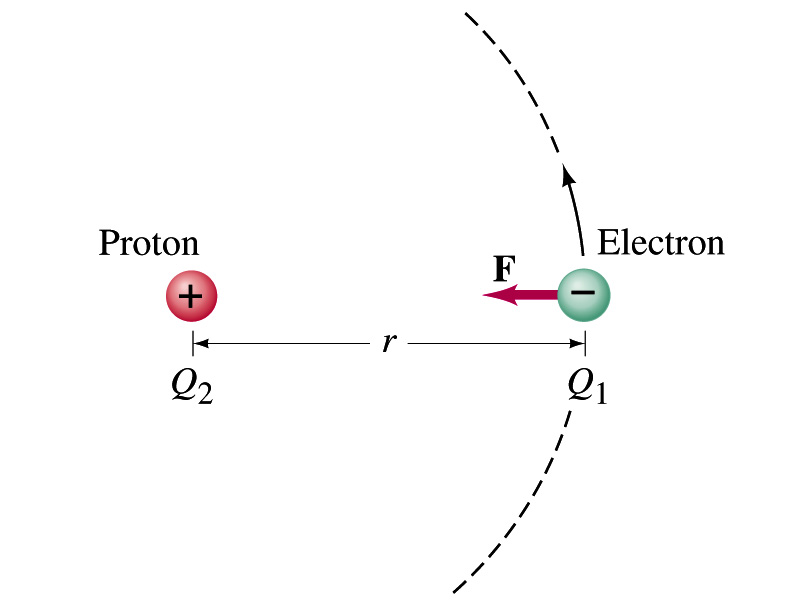 Using Coulomb’s law
Each charge is
and
So the magnitude of the force is
Which direction?
Toward each other…
Orbital speed of the election?
Tuesday, June 9, 2020
PHYS 1444-001, Summer 2020                    Dr. Jaehoon Yu
7
A+B
A+B
A
B
A+B
B
B
A
A
A-B
A
-B
A
B=2A
Vector Additions and Subtractions
Addition: 
Triangular Method: One can add vectors by connecting the head of one vector to the tail of the other (head-to-tail)
Parallelogram method: Connect the tails of the two vectors and extend
Addition is commutative: Changing order of operation does not affect the results A+B=B+A, A+B+C+D+E=E+C+A+B+D
OR
=
Subtraction: 
The same as adding a negative vector:A - B = A + (-B)
Since subtraction is equivalent to adding a negative vector, subtraction is also commutative!!!
Multiplication by a scalar is increasing the magnitude A, B=2A
Tuesday, June 9, 2020
PHYS 1444-001, Summer 2020                    Dr. Jaehoon Yu
8
N
F2sin60o
F2cos60o
E
F2
60o
20
θ
F
F1
Example for Vector Addition
A force of 20.0N applies to north while another force of 35.0N applies in the direction 60.0o west of north. Find the magnitude and direction of resultant force.
Find other ways to solve this problem…
Tuesday, June 9, 2020
PHYS 1444-001, Summer 2020                    Dr. Jaehoon Yu
9
Components and Unit Vectors
y
Fy
F
θ
x
Fx
Coordinate systems are useful in expressing vectors in their components
(+,+)
}Components
(Fx,Fy)
(-,+)
} Magnitude
(-,-)
(+,-)
Tuesday, June 9, 2020
PHYS 1444-001, Summer 2020                    Dr. Jaehoon Yu
10
Unit Vectors
A unit vector is the vector that indicates only the directions of the components
Dimensionless 
Magnitudes are exactly 1
Unit vectors are usually expressed in i, j, k or                  	      (preferred method in this class!)
So the vector F can be re-written as
Tuesday, June 9, 2020
PHYS 1444-001, Summer 2020                    Dr. Jaehoon Yu
11
Examples of Vector Operations
Find the resultant force which is the sum of F1=(2.0i+2.0j)N and F2 =(2.0i-4.0j)N.
Find the resultant force of the sum of three forces: F1=(15i+30j +12k)N, F2=(23i+14j -5.0k)N, and F3=(-13i+15j)N.
Magnitude
Tuesday, June 9, 2020
PHYS 1444-001, Summer 2020                    Dr. Jaehoon Yu
12
Example 21.2
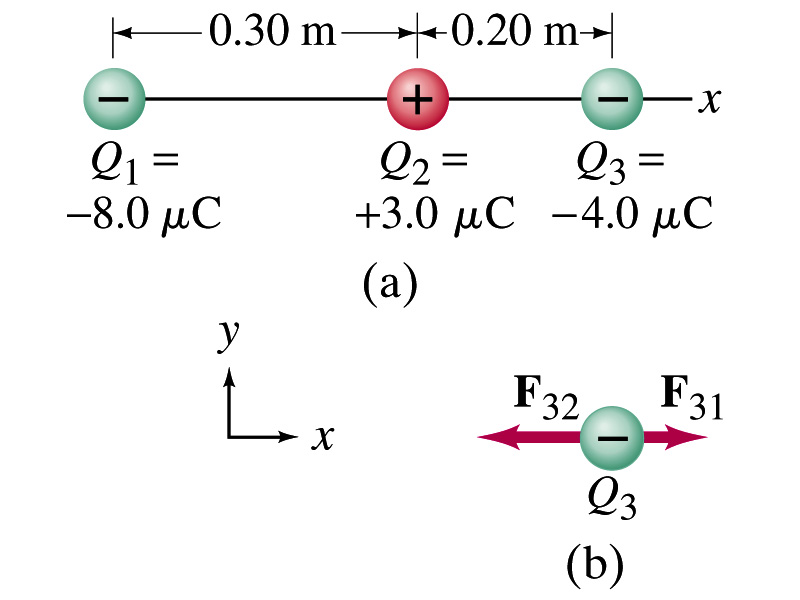 Three charges on a line.  Three charged particles are arranged in a line as shown in the figure.  Calculate the net electrostatic force on particle 3 (the -4μC on the right) due to other two charges.
What is the force that Q1 exerts on Q3?
What is the force that Q2 exerts on Q3?
Using the vector sum of the two forces
Tuesday, June 9, 2020
PHYS 1444-001, Summer 2020                    Dr. Jaehoon Yu
13